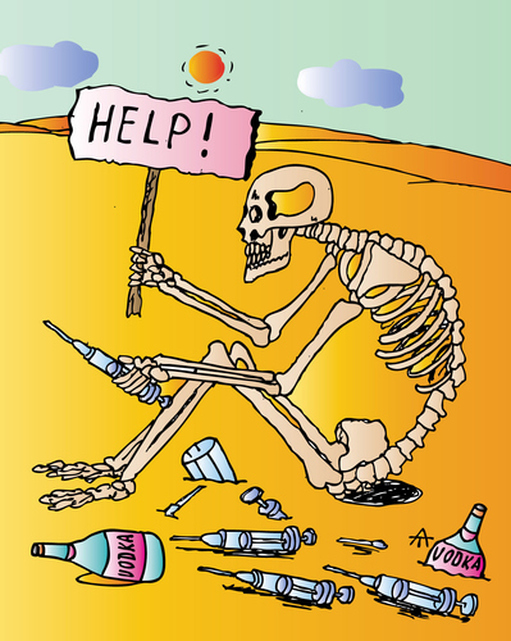 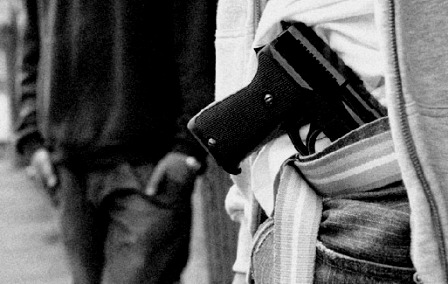 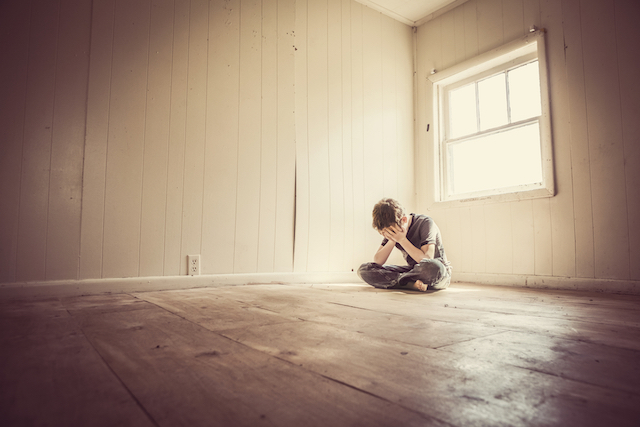 TUĞBA IŞIK-15011242
ERGENLİKTE PSİKOSOSYAL SORUNLAR
İlk olarak, zaman zaman ortaya çıkan denemeleri kalıcı-tehlikeli ya da          kalıcı-sorun davranışlar birbirinden ayırt edilmelidir.
İkincisi, kökeni ergenlikte olan ve ergenlikte başlayan sorunlarla, kökeni gelişimin daha önceki dönemlerine dayanan sorunlar birbirinden ayırt edilmelidir.
Üçüncüsü, ergenlik döneminde yaşanan sorunların hepsi olmasa bile büyük bir çoğunluğu doğası gereği geçicidir.
Son olarak, ergenlikte görülen sorun davranışlar, hiçbir zaman ergenlikte gerçekleşen normatif değişikliklerin doğrudan bir sonucu değildir.
ERGENLİKTEKİ SORUNLARLA İLGİLİ BAZI GENEL İLKELER
Ergen gelişimi ve psikososyal sorunların tedavisi
    konusunda çalışan klinisyenler ve diğer uzmanlar
    yaşanan sorunları üç genel sınıfa ayırırlar.
Madde kötüye kullanımı
Dışa yönelim bozuklukları
PSİKOSOSYAL SORUNLAR: PSİKOSOSYAL SORUNLARIN DOĞASI VE BİRLİKTE DEĞİŞİMİ
İçe yönelim bozuklukları
Toplumumuz madde ve alkol konusunda genç insanlara çelişkili mesajlar iletmektedir.Çoğu televizyon programı alkollü içkiler olmadan arkadaşlarla eğlenmenin olanaklı olmadığını kurnazca iletmektedir.
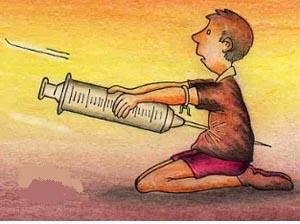 ERGENLİKTE MADDE KULLANIMI VE MADDE KÖTÜYE KULLANIMI
Günümüz gençlerine ilişkin popüler kalıpyargı, kendilerinden önceki ergenlerden daha çok madde kullandıkları, madde kötüye kullandıkları ve bunun temel sebebinin akran baskısı olmasıdır.
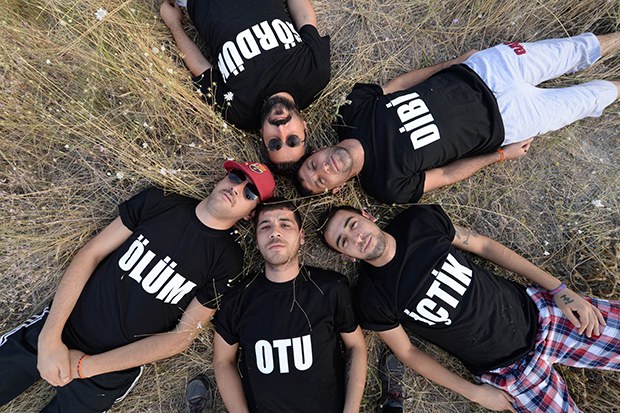 Bu konu incelenirken arada bir deneyenler ile düzenli olarak kullanan ve kötüye kullananlar arasında bir ayrım olduğunu bilmek oldukça önemlidir. 
Deneyenler ve mantıklı seçimleri sonucu kullanmayanlar, psikolojik uyum ölçümlerinde diğerlerinden daha yüksek puan elde etmişlerdir.
Boylamsal çalışmalar ergenlik döneminde makul derecede alkollü içki içmenin uzun dönemde olumsuz sonuçları olmadığını göstermiştir
Ergenlik döneminde sigara içmek ise sağlığı uzun dönemde daha olumsuz etkilemektedir.(Nikotin)
Bulgular sonucunda ergenlikte makul düzeyde alkol ve marijuana kullanmak günümüz toplumunda normal bir davranış haline gelmiştir.
Ergenlikte Madde Kullanımı Ve Madde Kötüye Kullanımının Nedenleri Ve Sonuçları
Maddeyi kötüye kullanacaklar için 4 temel risk etkeni belirlenmiştir.
Araştırmalar aynı zamanda ergenlerin madde kötüye kullanımı azaltabilecek koruyucu etkenleri de belirlemiş;
3 temel etken;
Madde Kullanımı Ve Madde Kötüye Kullanımının Önlenmesi Ve Tedavisi
Dışa-yönelim sorunlarının nedenleri ve tedavisi hakkında farklı görüşler bulunurken tartışmasız kabul edilen görüş ergenlerin ve genç yetişkinlerin diğer yaş gruplarından daha çok yasaları ihlal ettikleridir.
Bunun bir bölümünü statü suçları oluşturur. Bunlar okulu asma, evden kaçma, alkollü içki içme vb.
Bunlar göz ardı edilse bile hem şiddet içeren suçların hem mala yönelik suçların ergenlik öncesi ve ergenlik arasında arttığı  lise döneminde zirve yaptığı yetişkinlikte ise azaldığı bilinmektedir.
ANTİSOSYAL DAVRANIŞ, ŞİDDET VE DİĞER DIŞA-YÖNELİM SORUNLARI
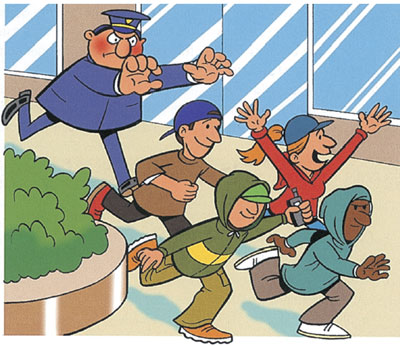 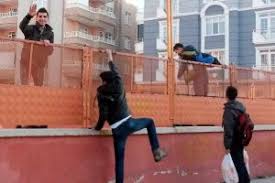 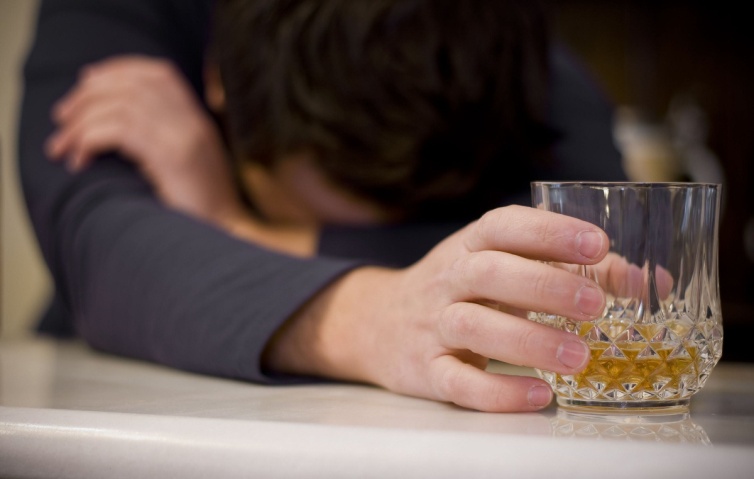 Bu konuyu ele alırken ergenlikten önce istenmedik davranışları gösterenlerle, ergenlikte göstermeye başlayanları ayırmak yararlı olabilir.
Psikolog Terrie Moffitt;
Ergenlikte Antisosyal Davranışın Nedenleri
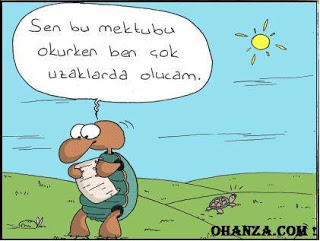 Ergen kaçmalarının görülme sıklığı oldukça abartılmakla birlikte en çok yoksul ergenlerde görülmektedir.
Görülenin tersine evden kaçan ergenlerin yarısı kendi topluluklarının akrabalarıyla ya da arkadaşlarıyla kalmaktadır.
Sıklıkla uzun süreli kayboldukları imgesinin tersine kaçanların yaklaşık yarısı bir iki gün içinde %70-80i de ilk hafta içinde evine dönmektedir.
Kamuoyu bu konuya çok ilgi çok ilgi gösterir bunun nedeni kaçmanın çok olması değil, dışarıda onları bekleyen tehlikelerdir.
Ve son olarak evden kaçma da tipik olarak dışa-yönelim problemlerinin bir gösterimi olarak kabul edilir.
Kaçma;
Kronik antisosyal davranışın oranını düşürmek için temel olarak erken aile ilişkilerinde bozulmanın önlenmesine ve erken akademik sorunların önüne geçilmesine gereksinim duyulduğunu söylemektedir.
Suç kariyerlerine terapi ya da diğer tedavi yöntemlerindeki girişimlerin genel anlamda başarılı olduğu kanıtlanmamıştır.
Ergen suçlularından saldırganlığa karşı olarak kabul edilebilir yöntemler öğreten programlar biraz daha ümit vericidir ancak yine de tek başına ergene değil aileye de odaklanılmalıdır.
Kendi başına müdahalelerin yarattığı bir sorun; suçlu ergenler arasındaki arkadaşlıkları güçlendirdiği için yüksek riskli gencin suç işleme oranlarını artırabilmesidir.
Ergenlikte Dışa-Yönelim Sorunlarının  Önlenmesi Ve Tedavisi
4 tür strateji önerilmektedir.
Hafif düzeyde olduğunda depresyon ergenlik döneminde en sık görülen psikolojik rahatsızlıklardandır.
Ergenlik Depresyonunun Doğası ve Görülme Sıklığı
Ergenlerde depresyon tanısı koymak ve depresyonu araştırmak çok güçtür. Çünkü;
Yatkınlık stres modelinin stres parçasıyla ilgilenen araştırmacılar üç temel strese odaklanmışlar;
Kimi gençler stresin olumsuz sonuçlarından daha fazla etkilenir. Psikologlar buna üç sebep göstermişlerdir.